UNIT 5
AROUND TOWN
LESSON 2
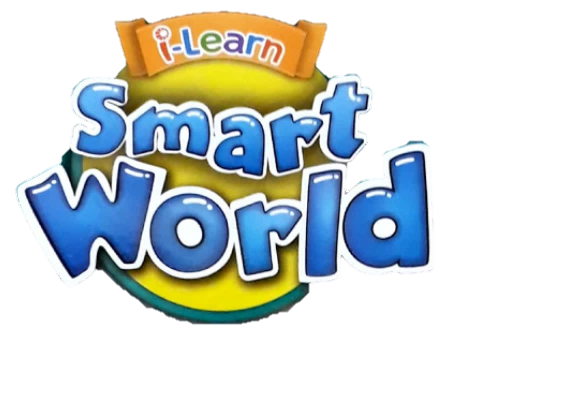 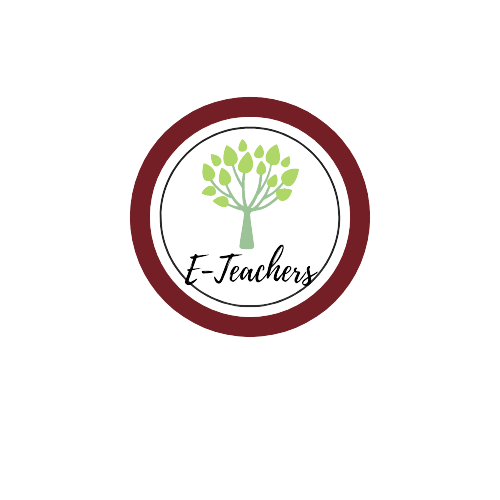 WRAP-UP
WARM UP
Listen to a song and sing a long.
GRAMMAR
THIS/THAT – THESE THOSE
1
2
OBJECT PRONOUNS
GRAMMAR
1
THIS/THAT – THESE THOSE
near
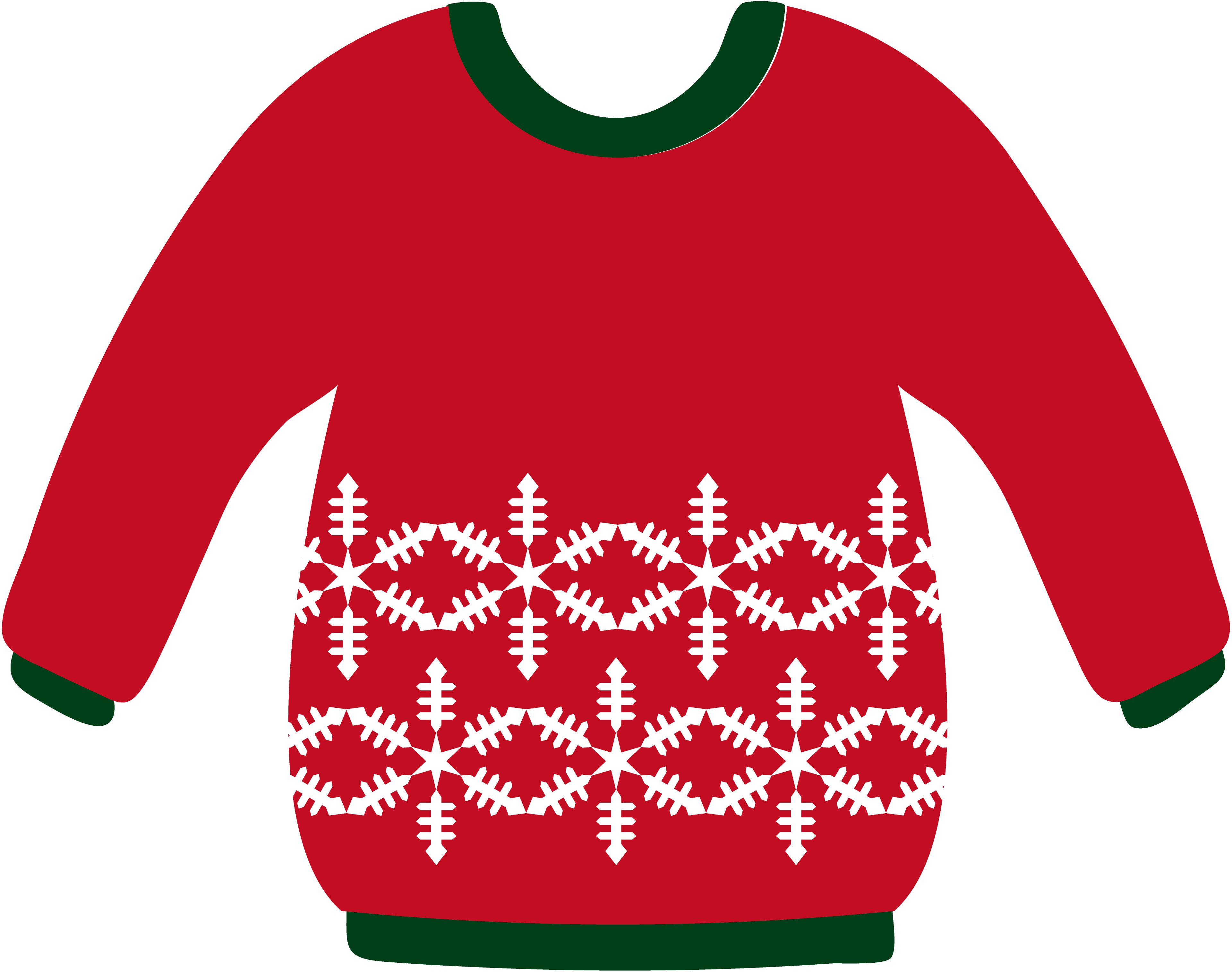 This is my sweater
far
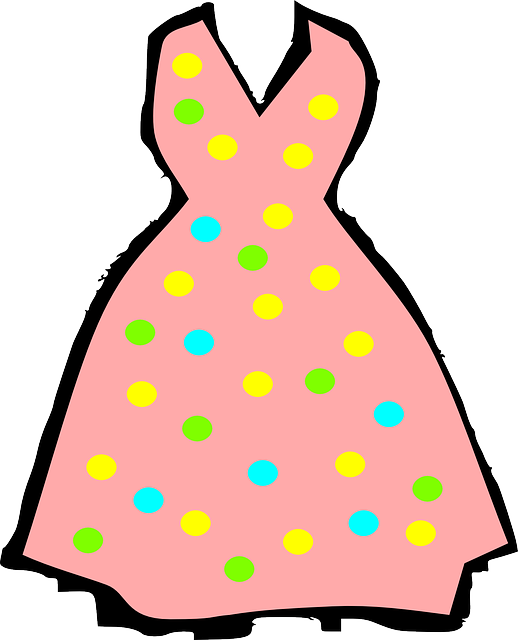 That is her dress
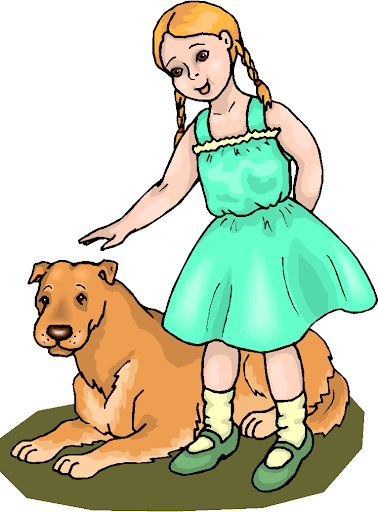 These are my dogs
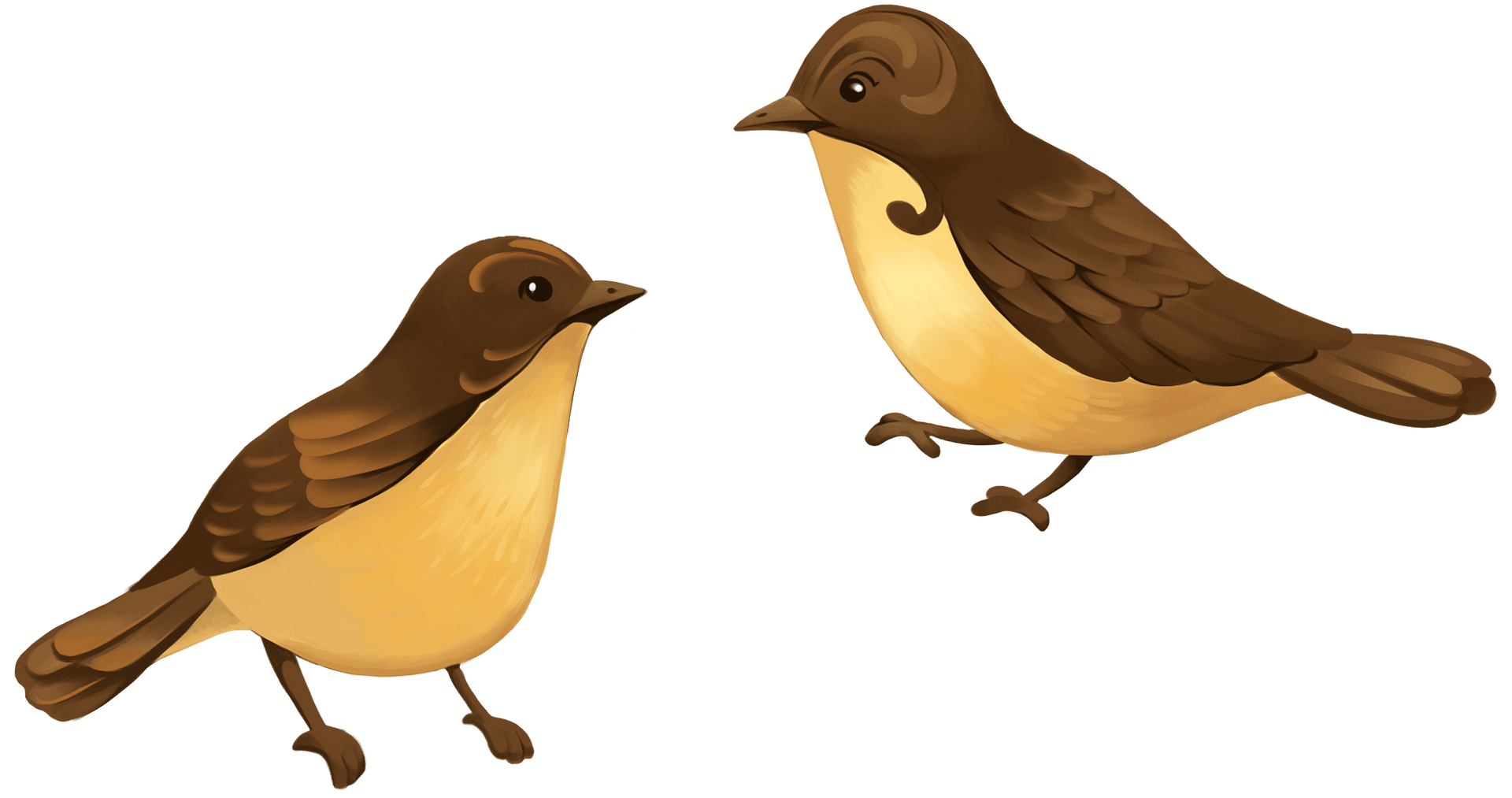 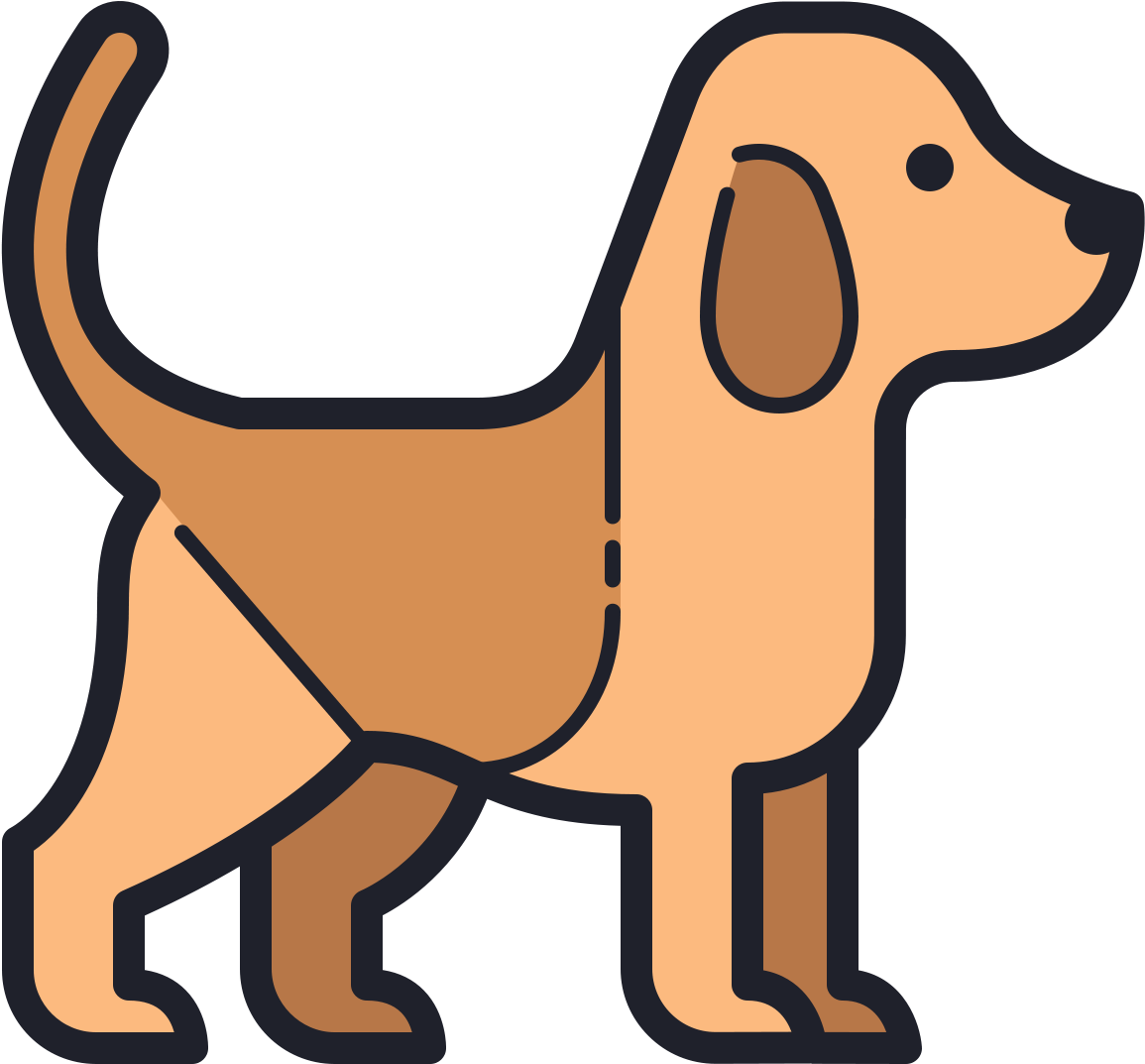 Those are my birds.
DEMONSTRATIVES
Từ chỉ định
Sô ít
Số nhiều
THIS
THESE
GẦN
Đây là……..
Đây là……..
Here , near
THAT
THOSE
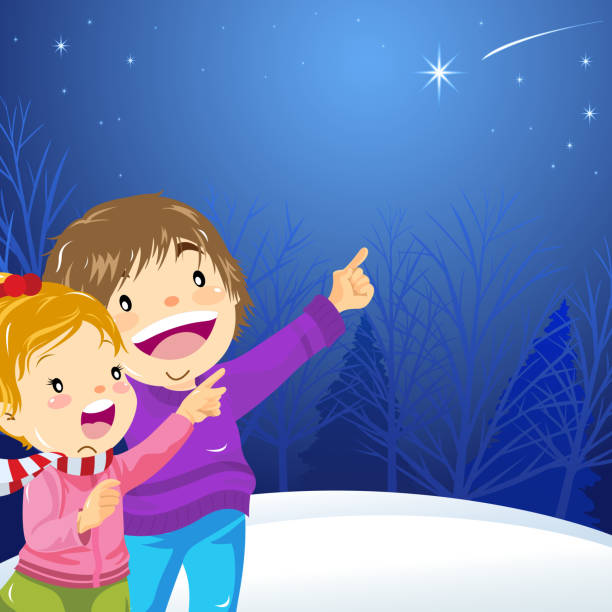 XA
Kia là......
Kia là......
There, far
GRAMMAR
2
OBJECT PROUNS
Look at example.
They want to wear the shirts
He likes this cap. 

He likes    it
They want to wear    them.
Theo sau một động từ
Object pronouns
Đại từ tân ngữ
SUBJECTS AND OBJECTS PRONOUN
Làm chủ ngữ ở đầu câu
Theo sau một động từ
me
I
you
You
us
We
them
They
He
him
She
her
It
it
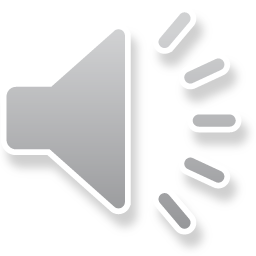 a. Listen and repeat.
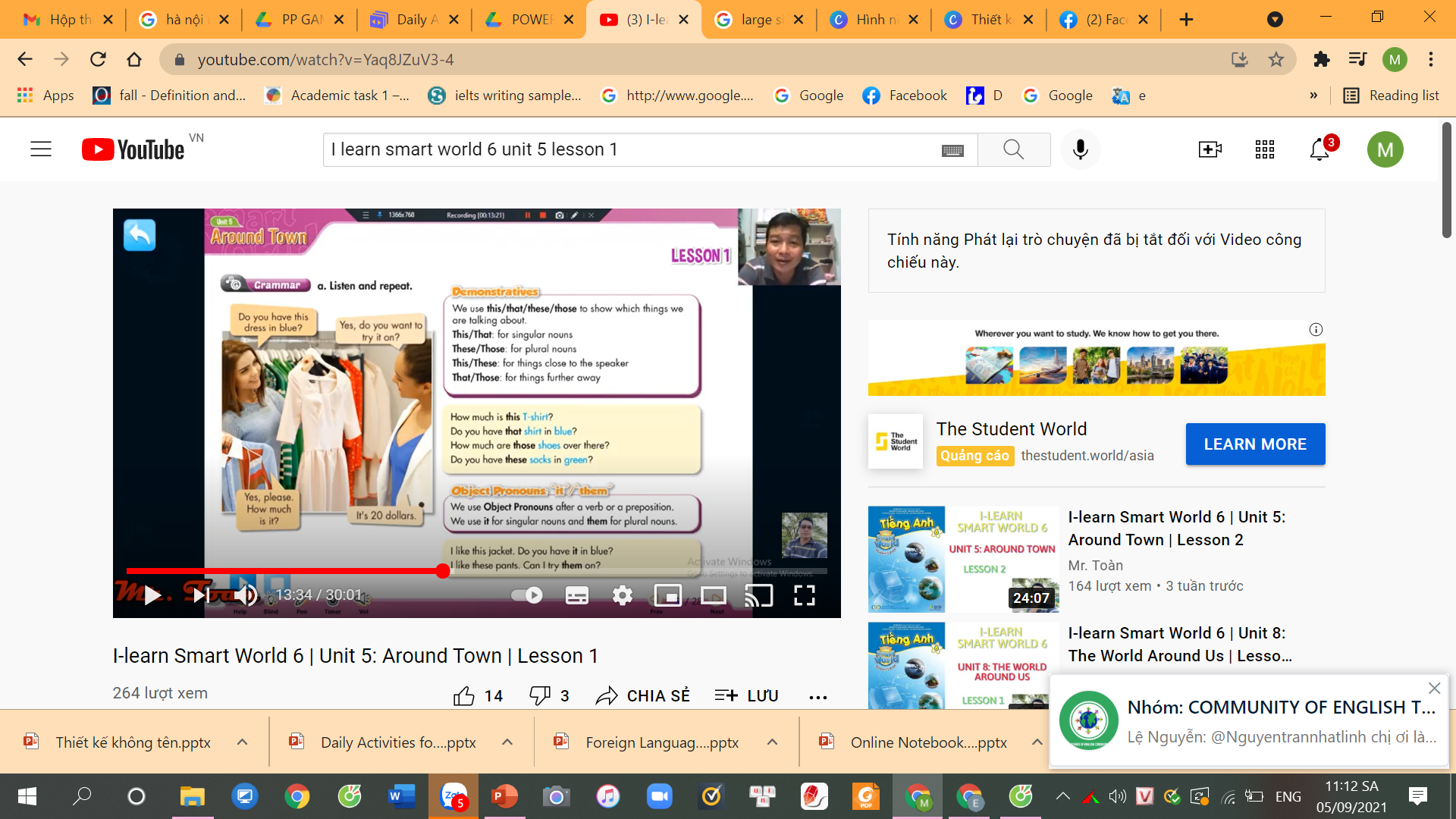 Yes, do you want to try it on?
Do you have this dress in blue?
How much is this T-shirt?
Do you have that shirt in blue?
How much are those shoes over there?
do you have these socks in green?
Yes, please. How much is it?
It’s 20 dollars
b. Read the sentences . Circle the correct words
How much are that/these shoes? 
Excuse me! how much is this/these shirt?
I like that skirt. Do you have it/them in black. 
Do you have this/these shoes in black? 
I like these shorts. Can I try it/them on? 
What size are those/these pants over there?
How much is that/this shirt by the window?
c. Complete the dialogue with “ This, those, it or them”
Sales assistant: Hi, can I help you?
Customer: Yes, do you have (1) ________________T-shirt in (a) medium? 
Sales assistant: Yes, here you are
Customer: Can I try (2)___________ on?
Sales assistant: Yes, the changing room’s over there. 
( Later......) 
Customer:  Excuse me,  I really like (3) _________________shoes by the window. 
Do you have (4) ________________in brown?
Sales assistant : Yes, here you are
Customer: Oh, they’re great! How much are they?
Sale assistant: They’re 39 dollars. 
Customer : Can I try (5) _____________on? 
Sales assistant: Sure!
This
it
those
them
them
WRAP-UP
* Demonstratives:
This / That: for singular nouns
These/Those: for plural nouns
This / These: for things close to the speaker
That / Those: for things further away to the speaker
* Asking about price:
How much is / are …?
What is the price of …?
How much does + name of clothe + cost?
 
*Object pronouns: 
“it” for singular nouns. “them” for plural nouns
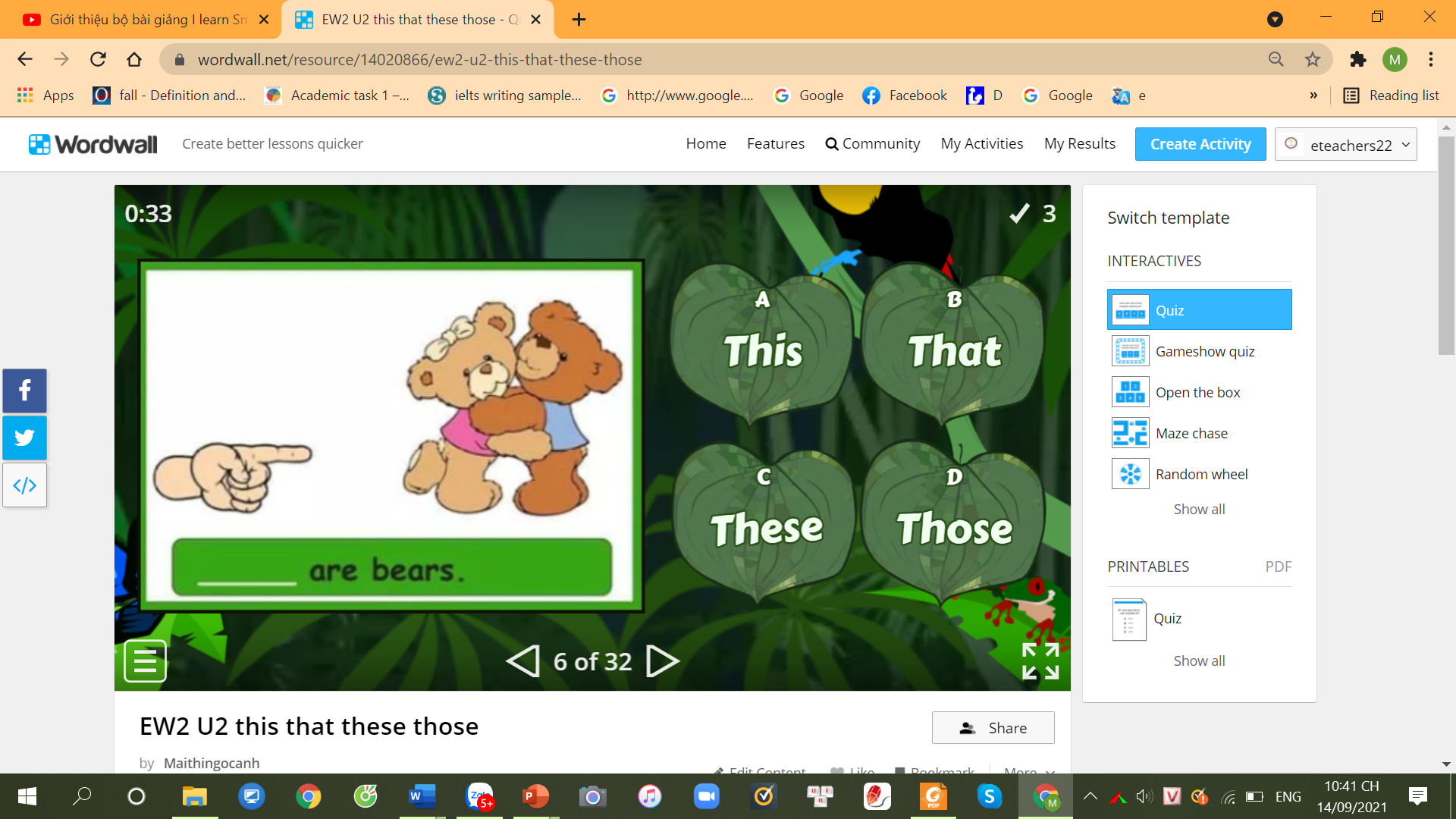 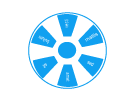 HOMEWORK
- Make 3 sentences, use the demonstratives and object pronouns.
- Do exercise in Work Book: Lesson 1 - Grammar (page 27).
- Prepare: Lesson 1 – Pronunciation and Speaking (page 40 – SB).